Муниципальное автономное дошкольное образовательное учреждение детский сад « Теремок» п. Селенгинск МО «Кабанский район» Республики Бурятия
Тема: «Чудо – Апельсин»

Выполнил: воспитанник подготовительной группы «Гномики»   
Рыков Семён 
Руководитель: Рыкова Мария Алексеевна
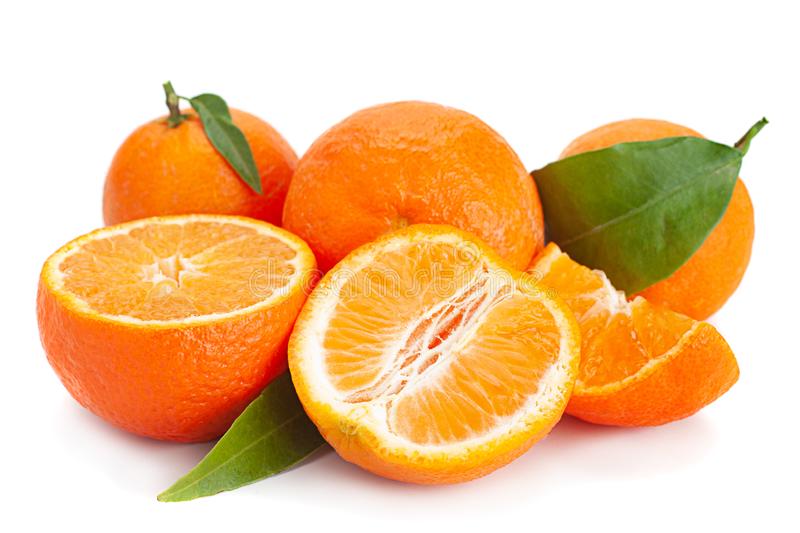 Актуальность.Осенью очень важно поддерживать свой организм и кушать витамины для того, чтобы не болеть простудой и гриппом. Цель: как можно больше узнать информации об апельсине.Задачи:- Узнать откуда взялся апельсин?- Из результатов опытов узнать из чего состоит апельсин, плавучесть апельсинов, имеет ли апельсиновая кожура эфирные масла?- Является ли апельсин полезным фруктом?
Гипотеза: Полезны апельсины или вредны?
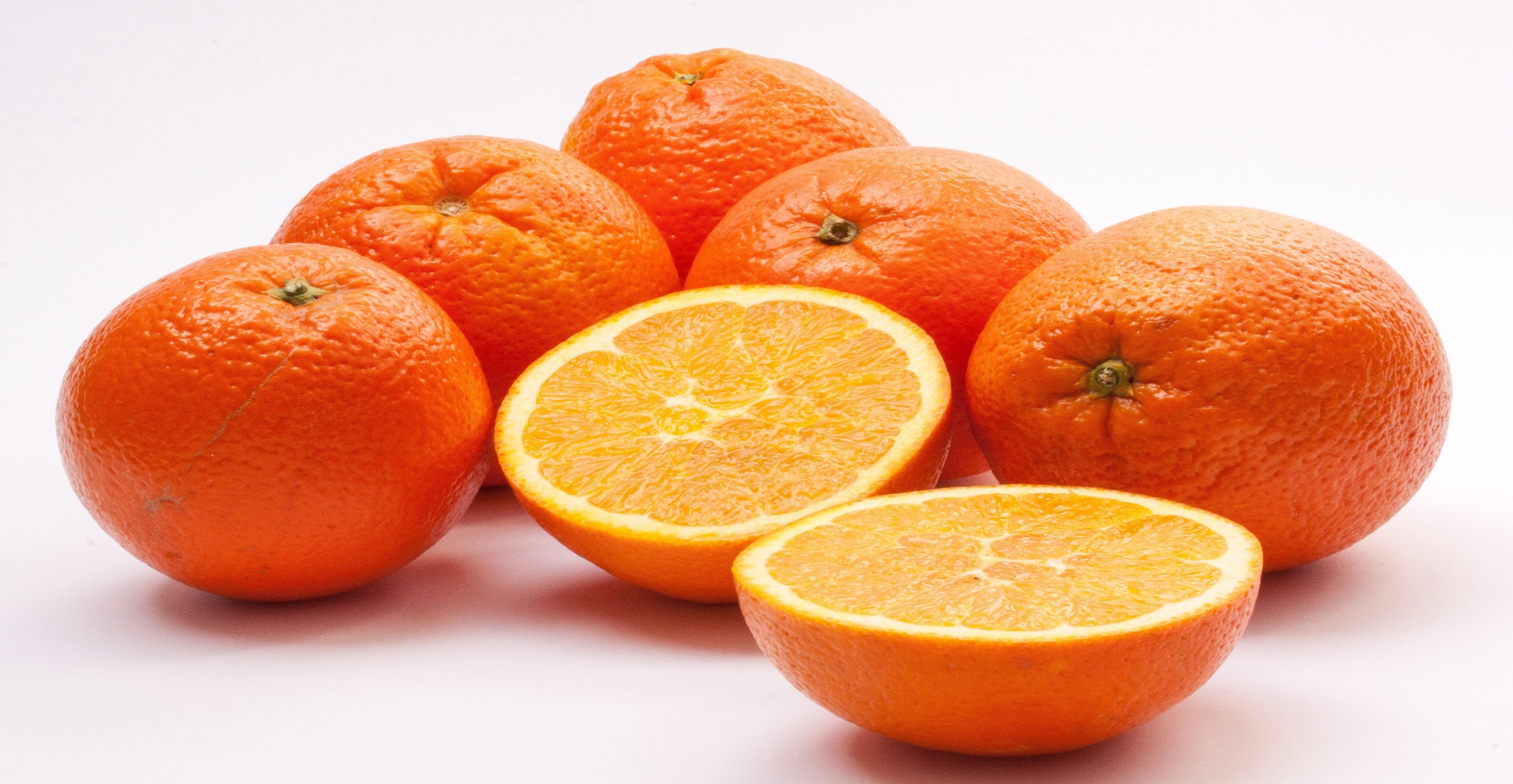 Родиной апельсина считается Китай!
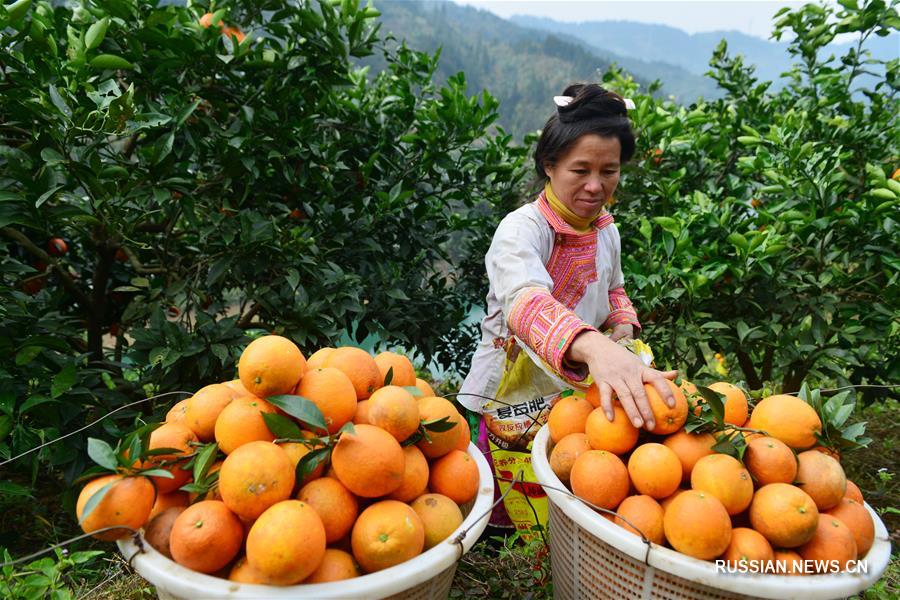 1 опыт: «Апельсин и вода»
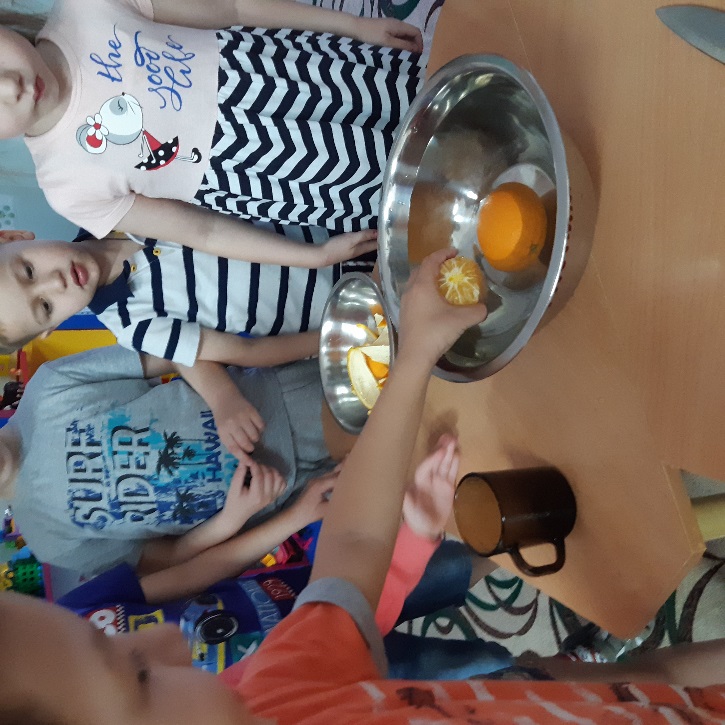 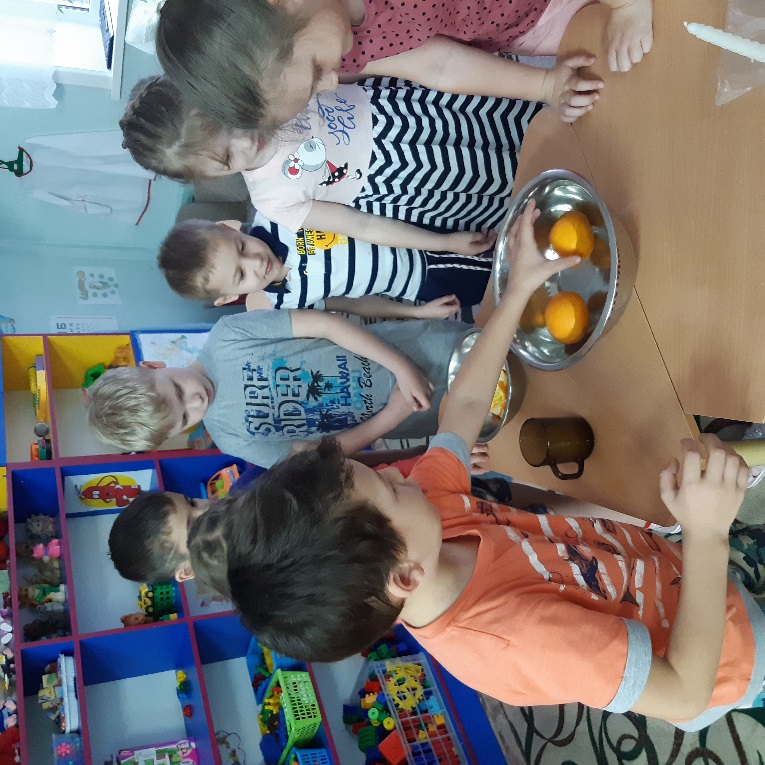 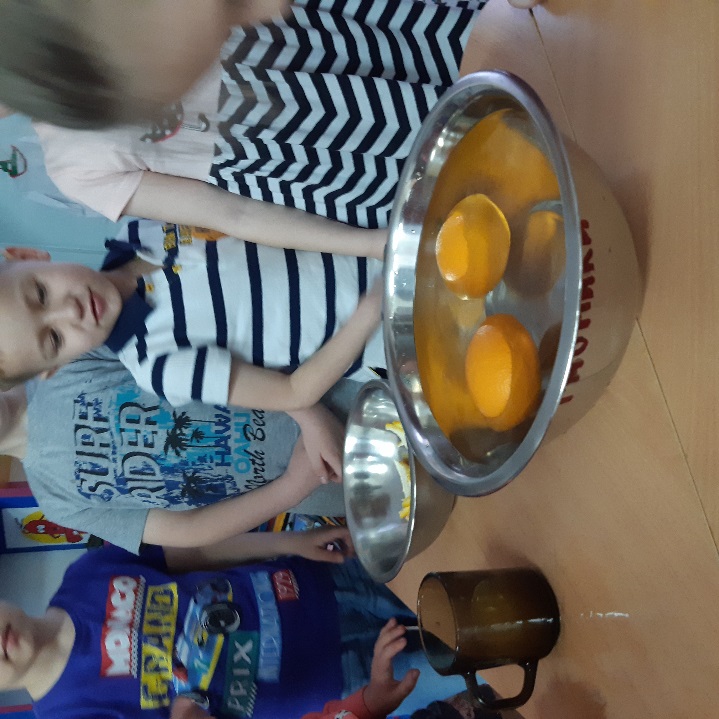 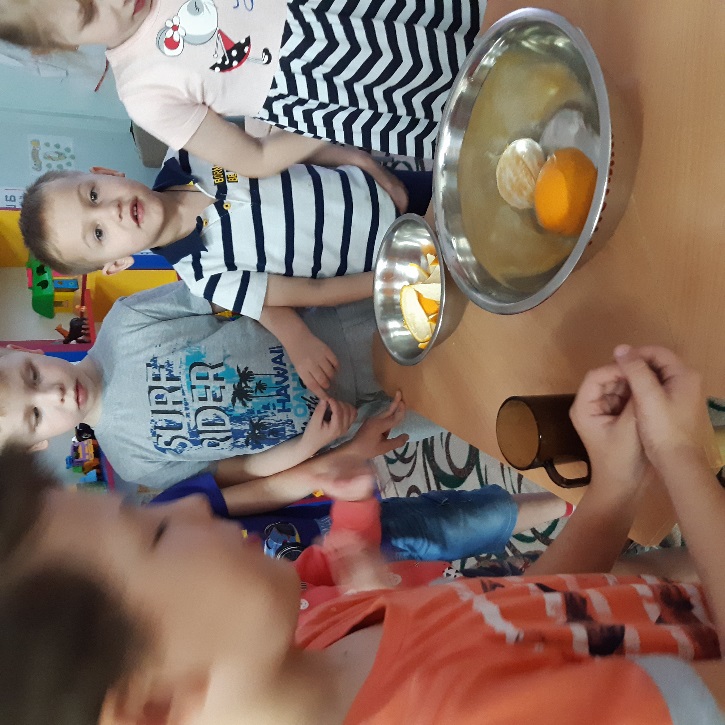 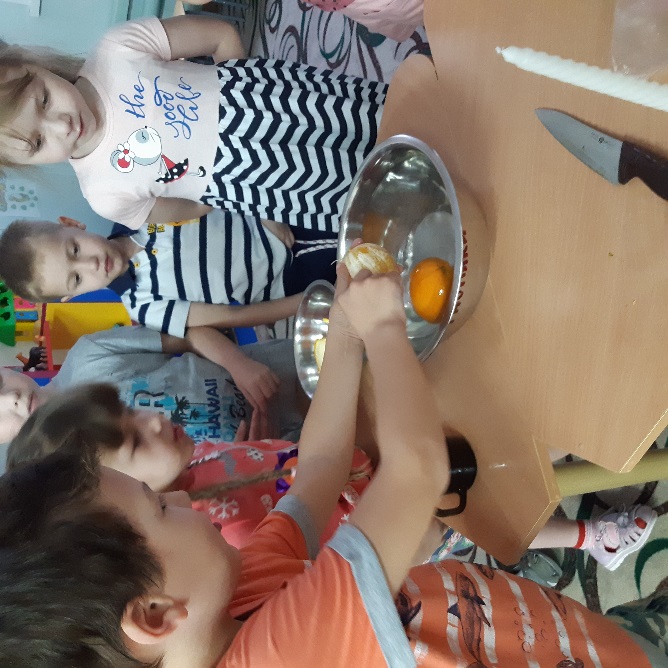 Выжимаем сок из апельсина
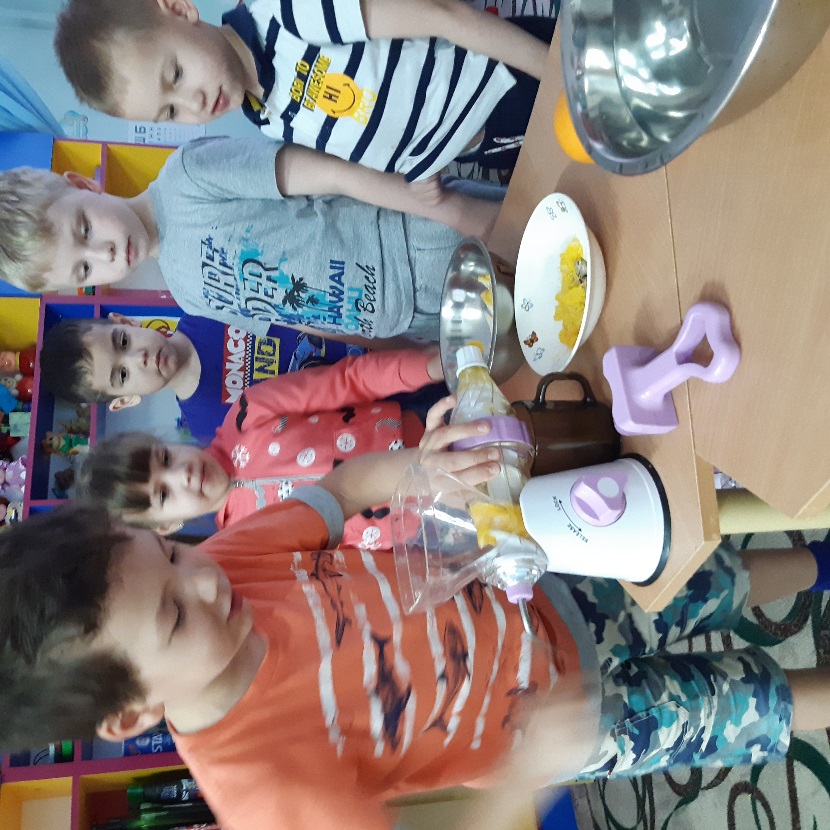 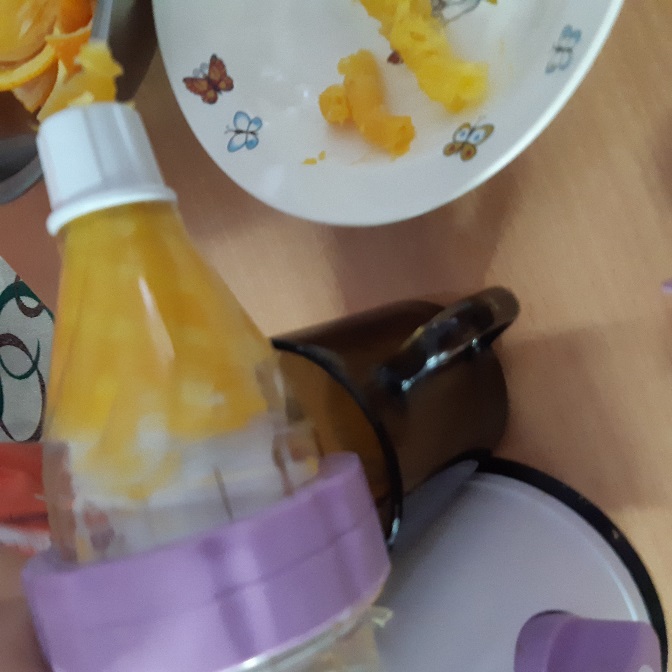 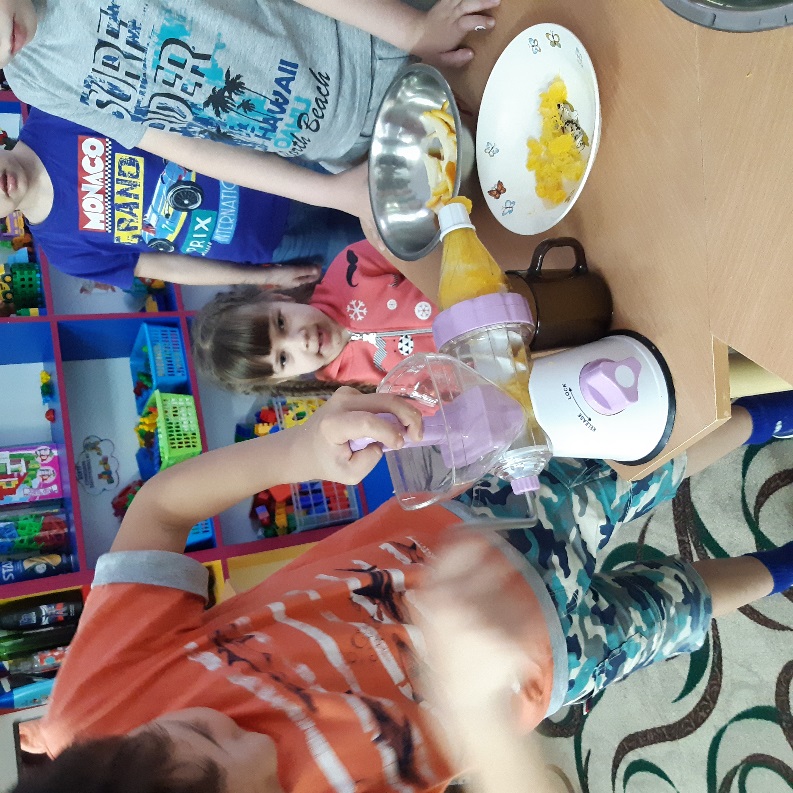 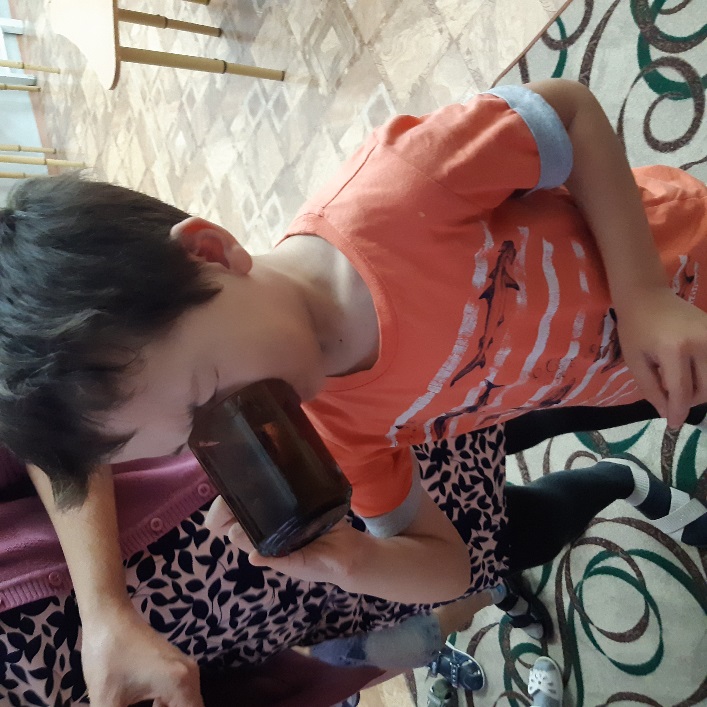 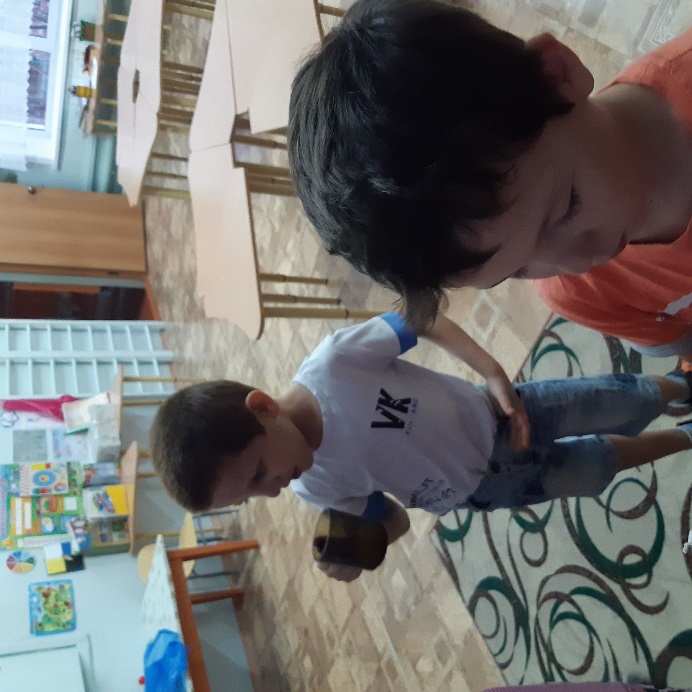 2 опыт: «Свеча и апельсиновые корки»
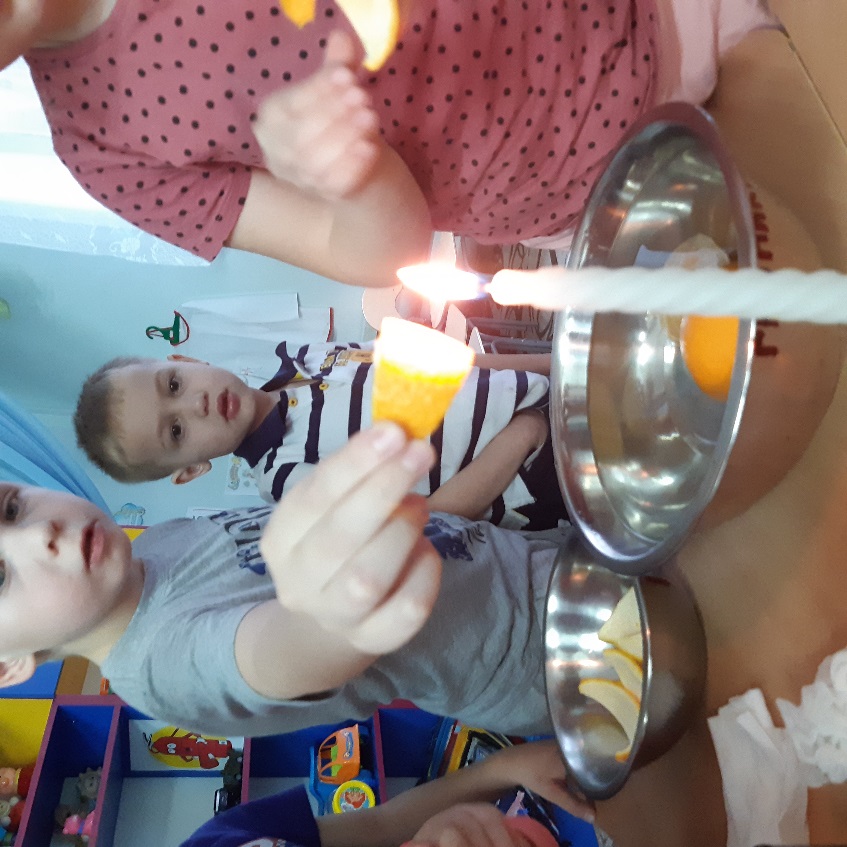 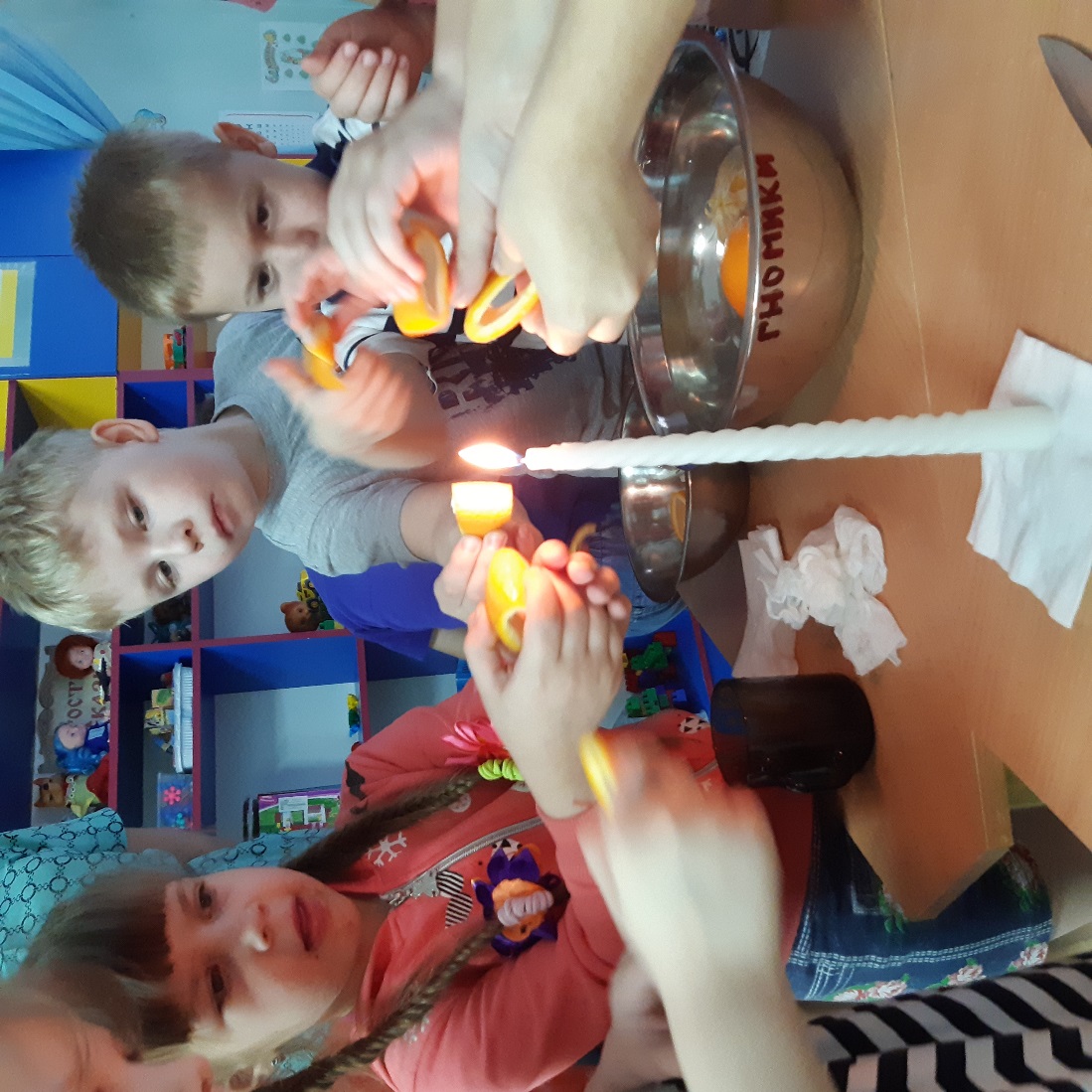 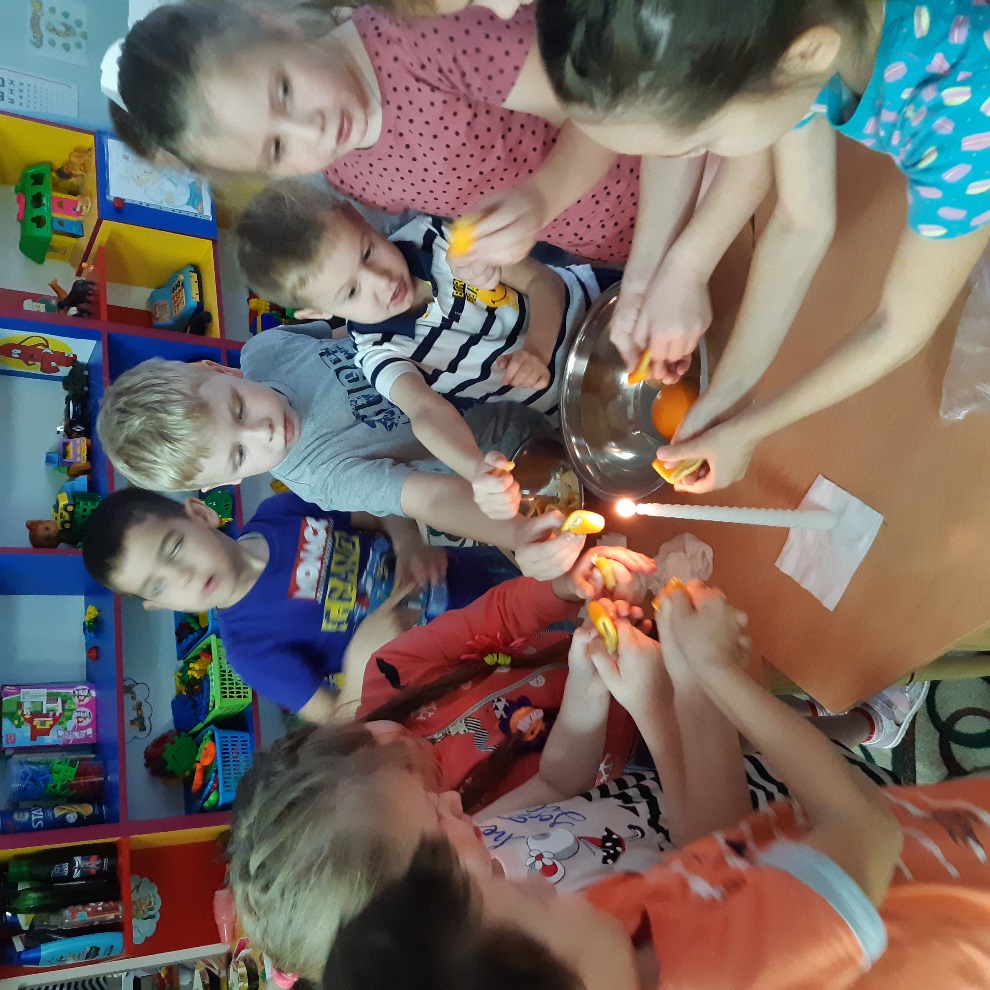 С помощью апельсина можно бороться с простудой и гриппом!
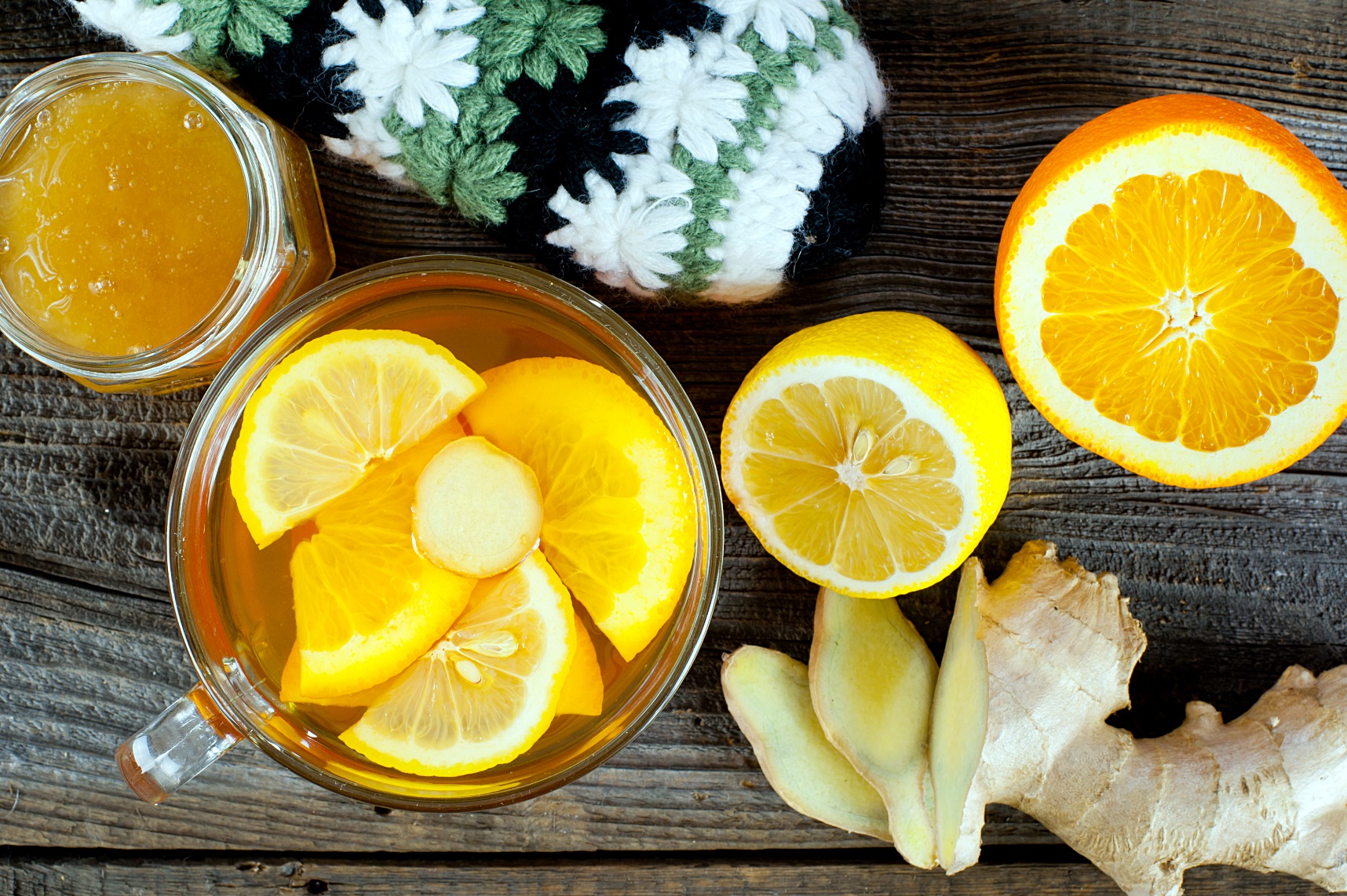 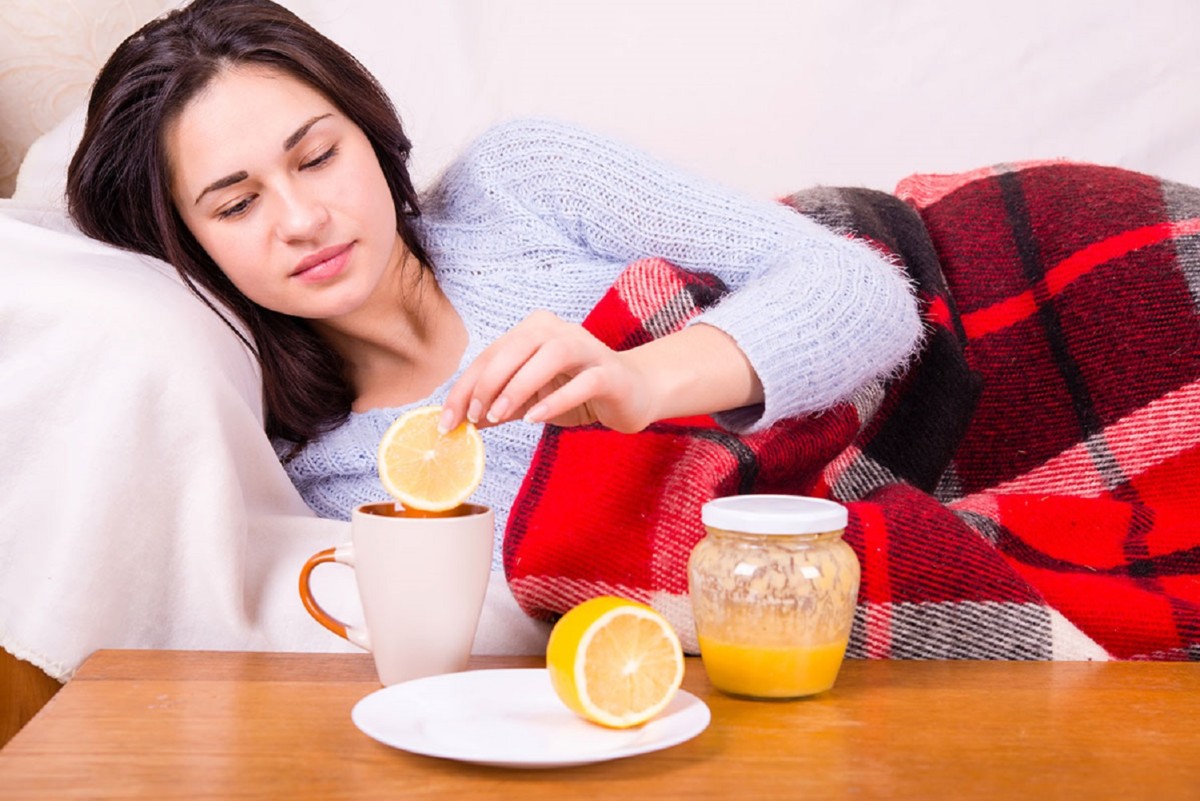 Аллергическая реакция на цитрусовые
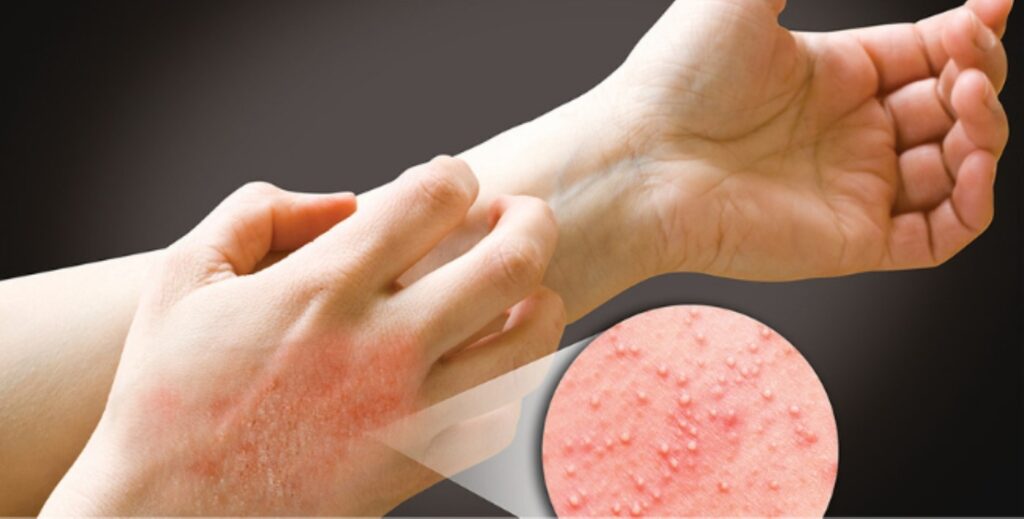 Планы на будущее:
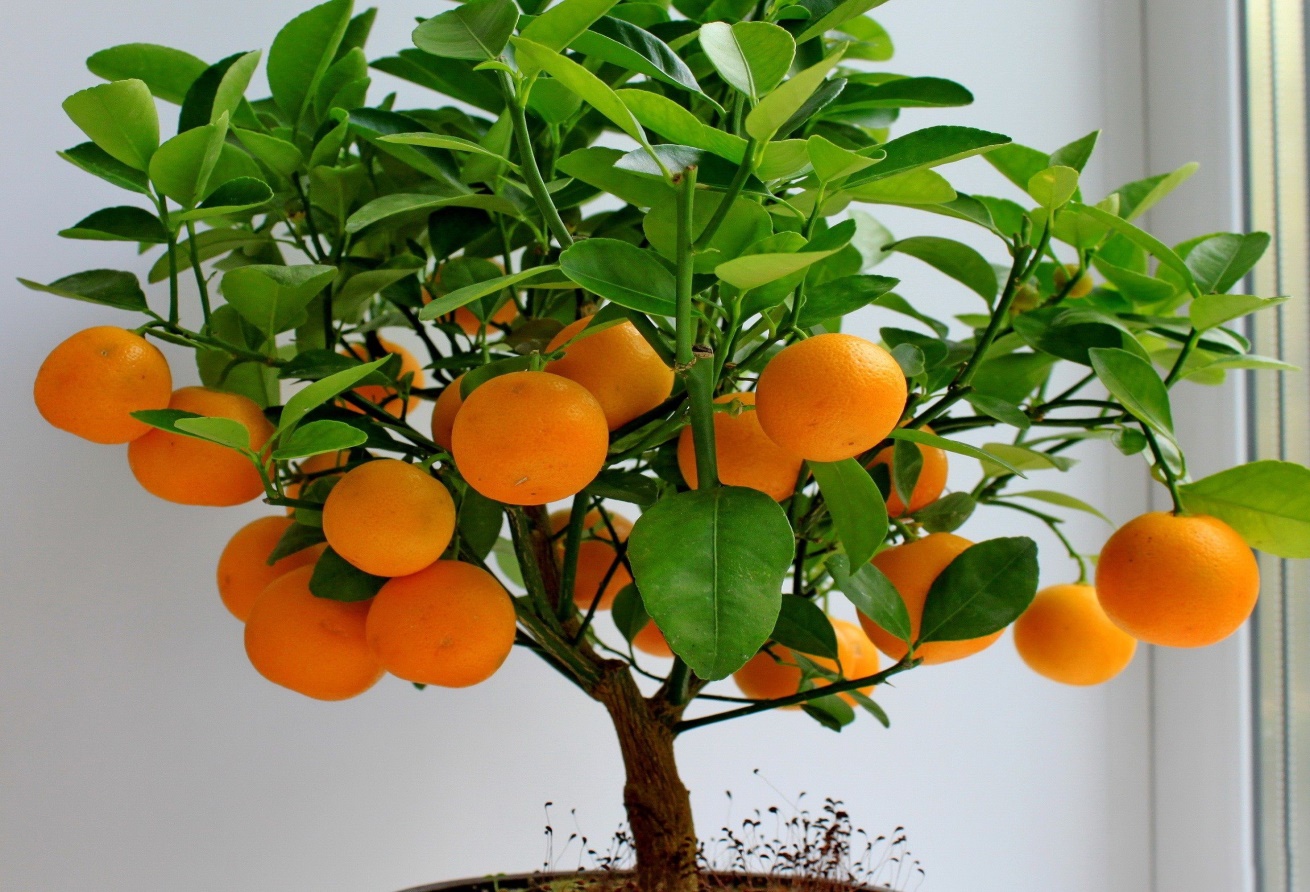 Заключение
В Китае говорят, что апельсин приносит счастье!
Я желаю всем побольше счастливых моментов в жизни: кушайте апельсины!
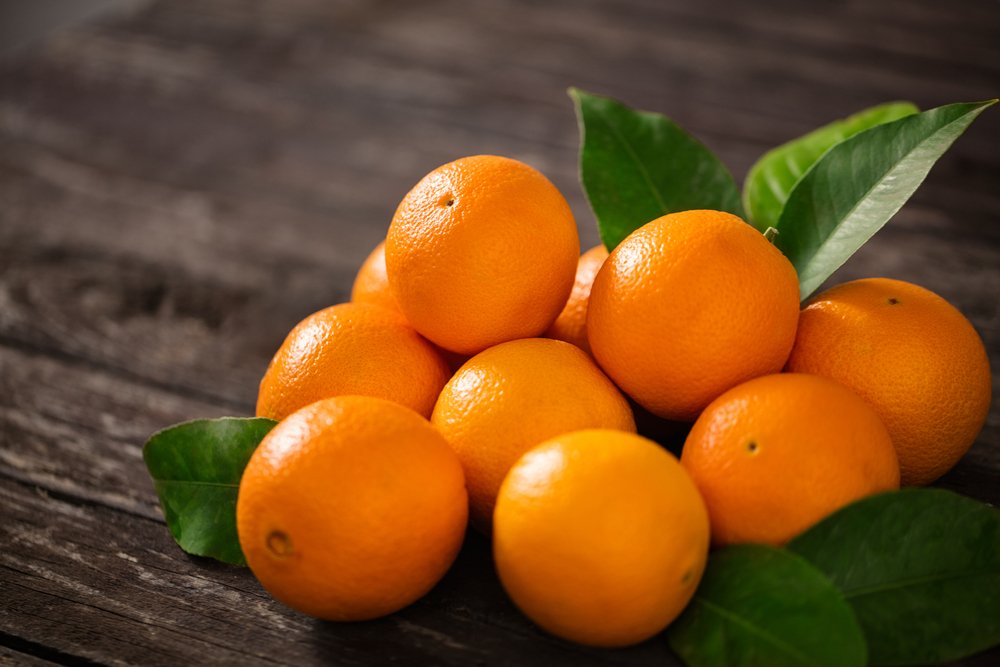 Спасибо за внимание!